Directions for Races
Split class into 3 teams.
Each time a team answers a question correctly press on the corresponding color explosion.
You can reuse game over and over using different review questions.
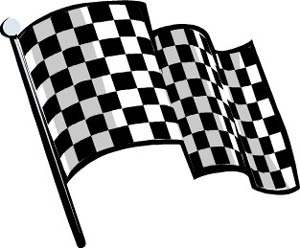 1
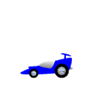 2
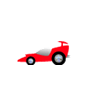 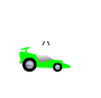 3
Red Hot Racers